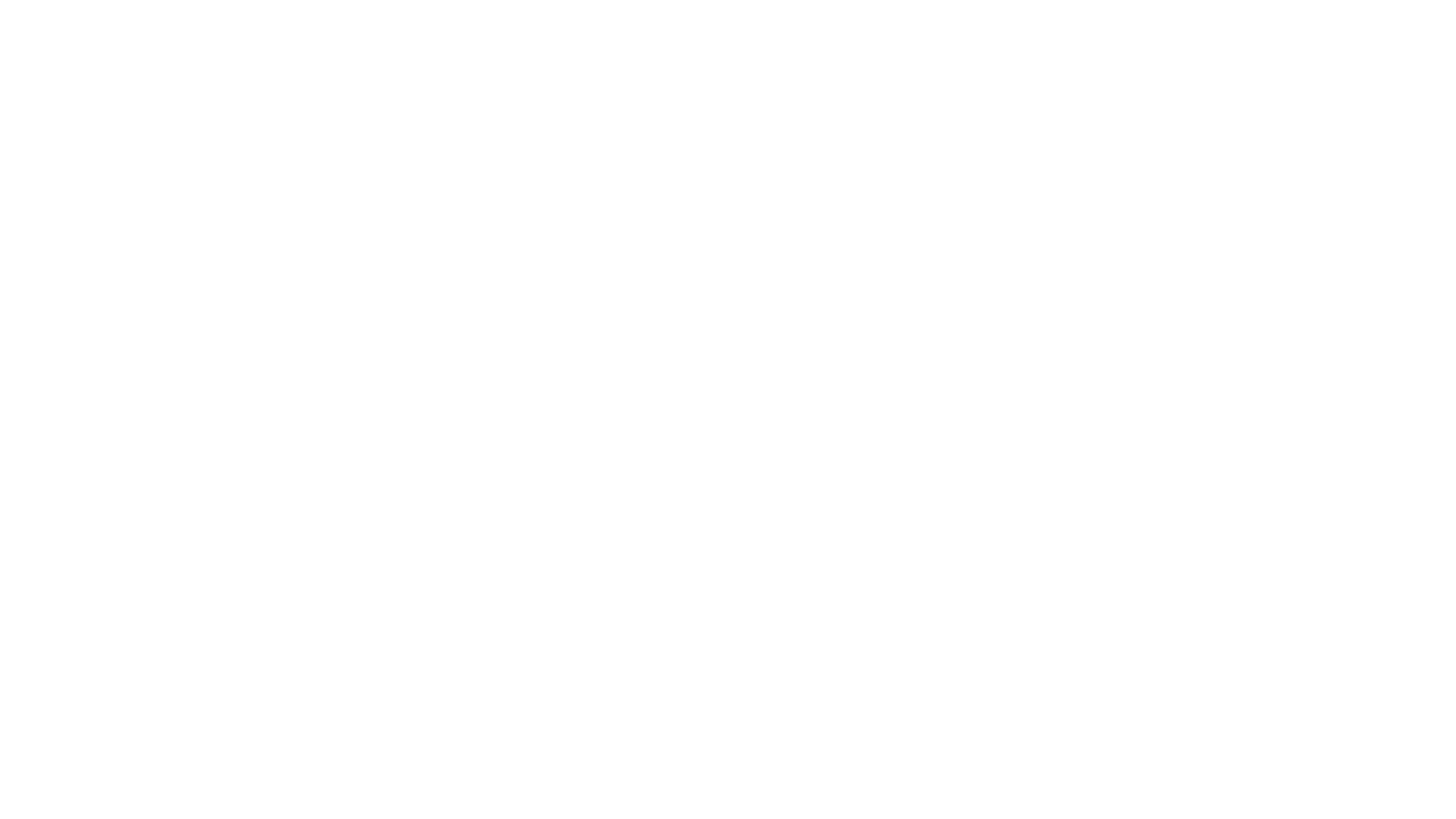 Can you match the correct word to the picture?
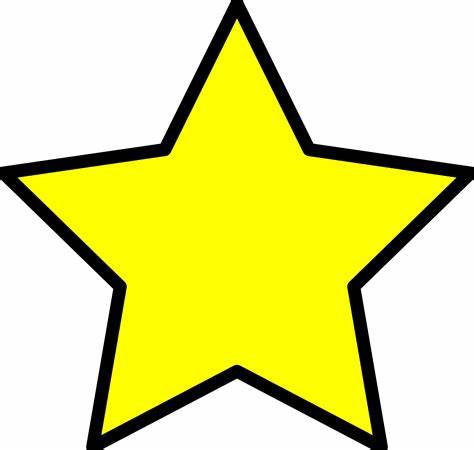 fern
torch
star
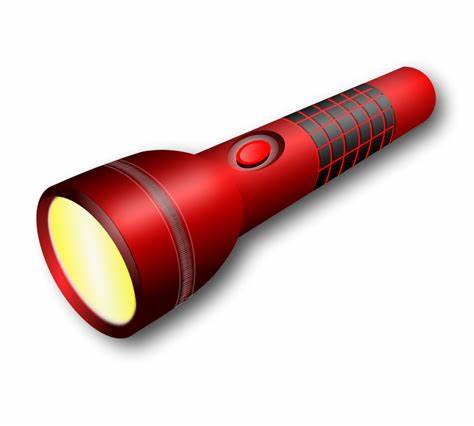 torch
arm
term
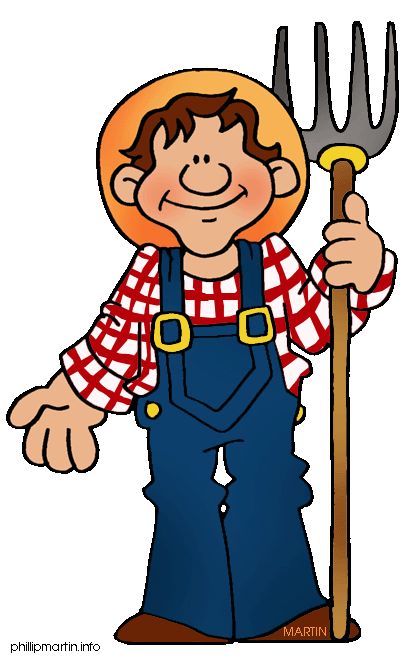 fork
farmer
fern
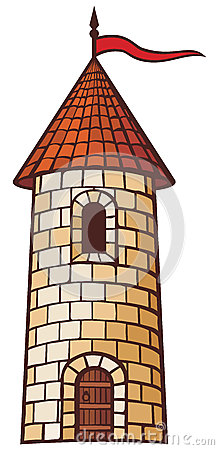 term
tower
fern